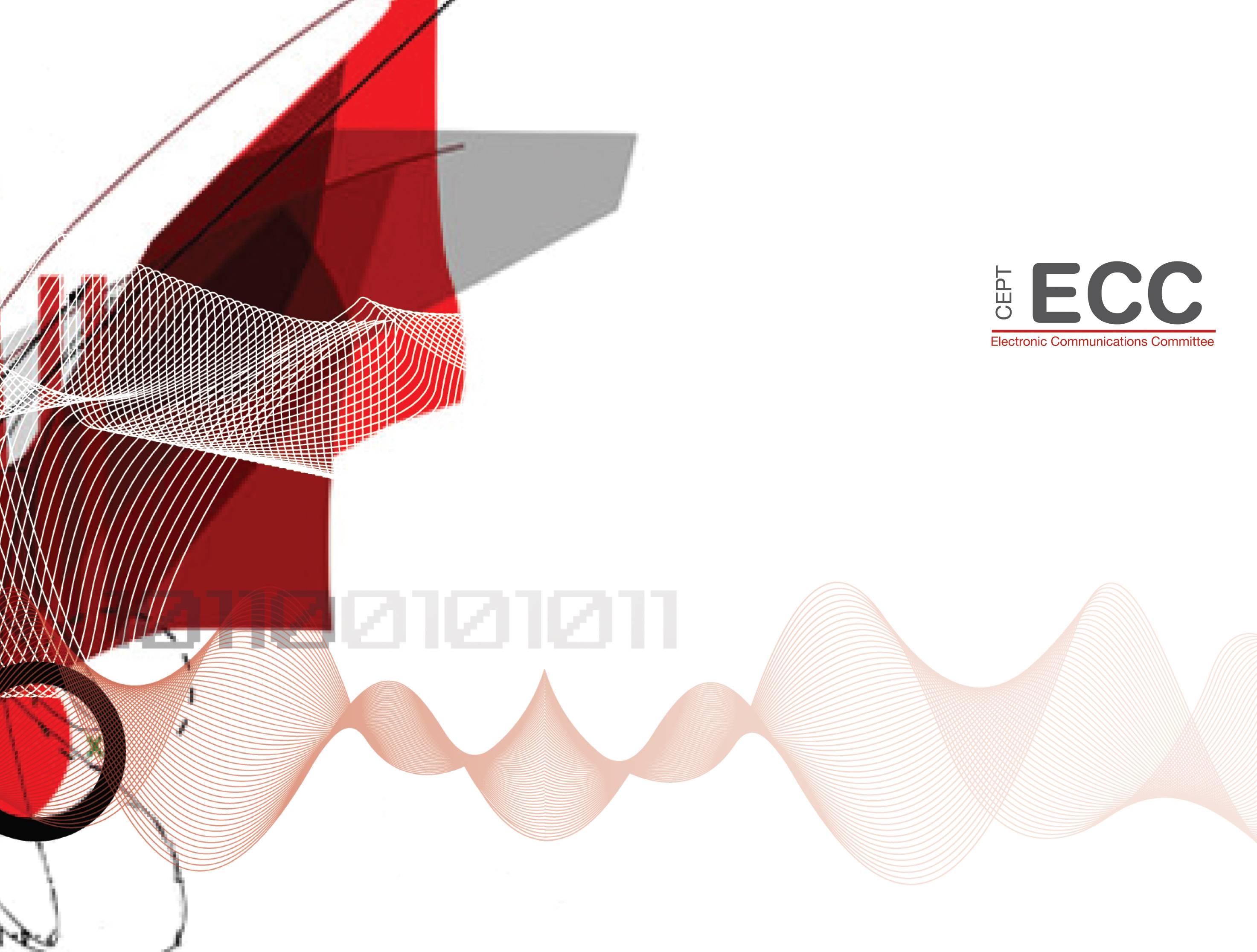 Status of CEPT preparations for WRC-19
Meeting of the Arab Spectrum Management Group 
April 2017
Structure of CPG19
The Conference Preparatory Group (CPG19) of CEPT/ECC is responsible for developing the ECPs and Briefs for WRC-19 and RA-19

The CPG management team has been confirmed:


Chairman: 	Alexander Kühn, Germany 
Vice-Chairmen:   Gerlof Osinga, The Netherlands
	Alexandre Vallet, France

Secretary: 	Karsten Buckwitz, Germany
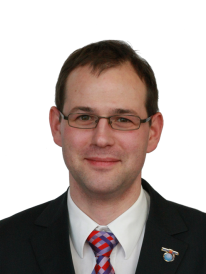 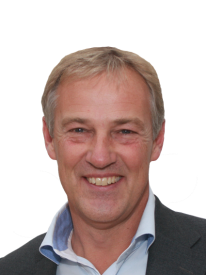 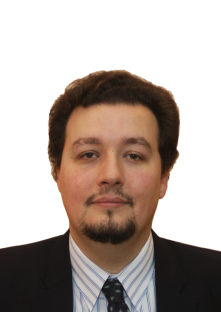 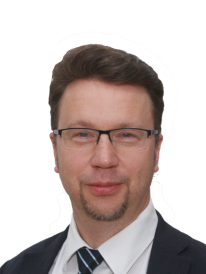 CPG19 Project Teams
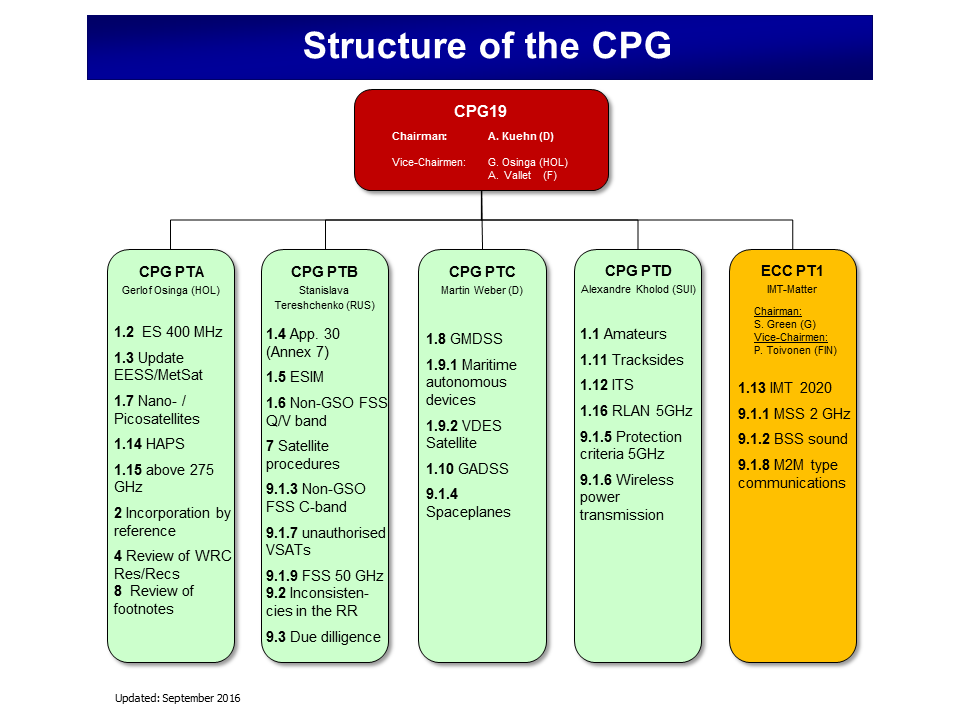 CPG19 Deliverables
For both, WRC-19 and the RA-19:

European Common Proposals (ECPs)
At least 10 administrations in support
No more than 6 opposing – as a general guideline

CEPT Briefs
Describe each agenda item
Contains the CEPT view – agreed by consensus at each stage

CEPT co-ordination in ITU-R meetings
Agreed contributions (also for non-WRC issues)
Co-ordination on lines to take
Agenda Item 1.1 (approved  by CPG19#3)
Issue: to consider an allocation of the frequency band 50-54 MHz to the amateur service in Region 1, in accordance with Resolution 658 (WRC-15);

Preliminary CEPT position:

CEPT would support an allocation in the frequency range 50-54 MHz to the amateur service in Region 1 only if the spectrum needs for the amateur services are justified and studies show that incumbent services, including their future deployment and services in adjacent spectrum are protected.
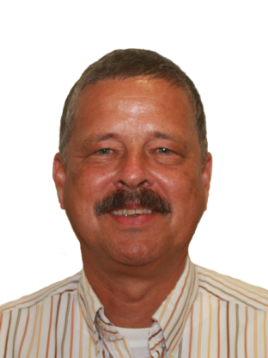 CEPT Coordinator: Mr Hans Blondeel Timmerman (Netherlands)
Agenda Item 1.2 (approved  by CPG19#3)
Issue: to consider in-band power limits for earth stations operating in the mobile-satellite service, meteorological-satellite service and Earth exploration-satellite service in the frequency bands 401-403 MHz and 399.9-400.05 MHz, in accordance with Resolution 765 (WRC-15);

Preliminary CEPT position:

In order to ensure long term continuity for the operation of satellite data collection systems, CEPT supports the  establishment of in-band power/e.i.r.p limits, as appropriate, for earth stations in the EESS and MetSat in the frequency band 401-403 MHz and the MSS in the frequency band 399.9-400.05 MHz, taking into account the result of studies. In addition, for the frequency band 401-403 MHz, CEPT is of the view that different sets of limits have to be established for GSO and non-GSO systems.
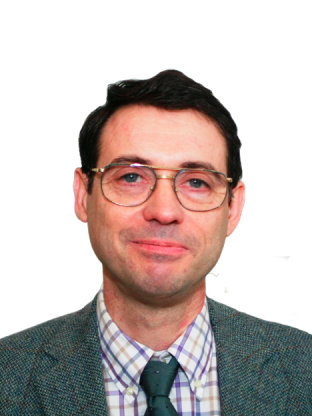 CEPT Coordinator: Mr Jean Pla (France)
Agenda Item 1.3 (approved  by CPG19#3)
Issue: to consider possible upgrading of the secondary allocation to the meteorological-satellite service (space-to-Earth) to primary status and a possible primary allocation to the Earth exploration-satellite service (space-to-Earth) in the frequency band 460-470 MHz, in accordance with Resolution 766 (WRC-15);

Preliminary CEPT position:

CEPT supports that the MetSat (space-to-Earth) allocation should be upgraded from secondary to primary status and a primary EESS (space-to-Earth) allocation should be added in the frequency band 460-470 MHz provided that:  
priority of MetSat over EESS as currently expressed in the RR is retained;
the protection of primary services in the frequency band and in adjacent frequency bands is ensured 
the primary services in this frequency band are not constrained by an upgrade of the Metsat allocation to primary status and an addition of primary EESS allocation.
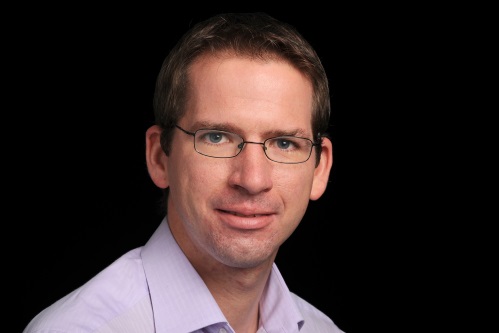 Acting CEPT Coordinator: Ralf  Ewald (Germany)
Agenda Item 1.4 (approved  by CPG19#3)
Issue: to consider the results of studies in accordance with Resolution 557 (WRC-15), and review, and revise if necessary, the limitations mentioned in Annex 7 to Appendix 30 (Rev.WRC-15), while ensuring the protection of, and without imposing additional constraints on, assignments in the Plan and the List and the future development of the broadcasting-satellite service within the Plan, and existing and planned fixed-satellite service networks;

Preliminary CEPT position:

The preliminary CEPT positions for the different Annex 7 Limitations will be developed                                                   in the course of this study cycle.

CEPT considers possibility of the deletions of the limitations:
Limitation A1 (part a) (No assignments in the Region 1 List further west than 37.2°W)
Limitation A1 (part b) (No assignments in the Region 1 List further east than 146°E)
Limitation A2a (No modification in the Region 2 Plan further east than 54°W)
Limitation A2b (No modification in the Region 2 Plan further east than 44°W)
Limitation A2c (No modification in the Region 2 Plan further west than 175.2°W)
CEPT Coordinator: Adrian Herbera Gonzalez
Agenda Item 1.5 (approved  by CPG19#3)
Issue: to consider the use of the frequency bands 17.7-19.7 GHz (space-to-Earth) and 27.5-29.5 GHz (Earth-to-space) by earth stations in motion communicating with geostationary space stations in the fixed-satellite service and take appropriate action, in accordance with Resolution 158 (WRC-15);

Preliminary CEPT position:
Due to the foreseen growing demand for ESIM and because ESIM terminals are ‘in motion’ and world-wide use, the regulatory framework for these terminals needs to be as simple and practicable as possible. The following conditions are considered in the 27.5-29.5 GHz bands as a way forward:
Maritime ESIM – together with other technical conditions, a minimum distance limit at the low water mark officially recognized by coastal states might be adopted as has been done for Resolution 902 (WRC-03). ESIM would comply with this minimum distance unless prior agreement of the concerned administrations has been given.
Aircraft ESIM – together with other technical conditions, the pfd limits on the earth’s surface could be used as a basis for agreement with the relevant ITU-R Working Parties. This would ensure protection of terrestrial systems in the Fixed Service. ESIM should comply with this pfd limit unless prior agreement of the concerned administrations has been given.
CEPT Coordinator: Mr Steve Jones (United Kingdom)
Agenda Item 1.5 (approved  by CPG19#3)
Land ESIM – for Land ESIM operating within national boundaries no specific regulatory action or amendments to the Radio Regulations at WRC-19 are needed, but further consideration may be needed on methods for: 
identifying with which countries an administration intending on authorising / deploying Land ESIM should first effect coordination and seek agreement with; 
which methodology(-ies) may be used to effect such coordination. 

Regarding the 17.7-19.7 GHz band, the CEPT is of the view that ESIM shall not claim protection from the fixed and mobile services in the band. 
Regarding the 27.5-29.5 GHz band, the CEPT supports studying appropriate sharing techniques, including e.i.r.p. or pfd values for ESIM in order to protect the fixed and mobile services allocated in the bands. CEPT has developed a Roadmap on 5G (http://www.cept.org/ecc/topics/spectrum-for-wireless-broadband-5g#roadmap). In this respect it is noted that “Europe has harmonised the 27.5-29.5 GHz band for broadband satellite and is supportive of the worldwide use of this band for ESIM. This band is therefore not available for 5G”.
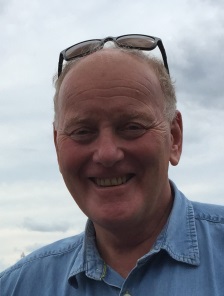 CEPT Coordinator: Mr Steve Jones (United Kingdom)
Agenda Item 1.6 (approved  by CPG19#3)
Issue: to consider the development of a regulatory framework for non-GSO FSS satellite systems that may operate in the frequency bands 37.5-39.5 GHz (s-E), 39.5-42.5 GHz (s-E), 47.2-50.2 GHz (E-s) and 50.4-51.4 GHz (E-s), in accordance with Resolution 159 (WRC-15);

Preliminary CEPT position:

CEPT considers that studies for the development of regulatory provisions and technical and operational conditions shall ensure protection for GSO satellite networks and stations of other existing services including passive services in the adjacent frequency bands. To ensure the protection of the EESS (passive) and RAS.
CEPT supports to study the effects of aggregate FSS interference from GSO satellite networks and NGSO systems operating in the relevant bands.
CEPT Coordinator: Maxim  Strelets  (Russian Federation
Agenda Item 1.6 (approved  by CPG19#3)
Preliminary CEPT position (continued):

CEPT considers that the criteria based on Recommendation ITU-R S.1323 or other new possible ITU-R Recommendation shall be used while developing the aggregate epfd limits for protection of GSO networks. CEPT supports a methodology of interference assessment that takes into account the correlation between a fading event attenuating both the wanted signal and interfering signals in the frequency bands 40/50 GHz.

CEPT supports further studies on methodology of interference assessment applicable to frequency bands above 30 GHz to verify compliance with the criteria in Recommendation ITU-R S.1323.
CEPT Coordinator: Maxim  Strelets  (Russian Federation)
Agenda Item 1.7 (approved  by CPG19#3)
Issue: to study the spectrum needs for telemetry, tracking and command in the space operation service for non-GSO satellites with short duration missions, to assess the suitability of existing allocations to the space operation service and, if necessary, to consider new allocations, in accordance with Resolution 659 (WRC-15);
Preliminary CEPT position:
CEPT supports additional allocations or upgrades of existing allocations to the space operation service for short duration mission satellites provided that:
Studies of spectrum requirements are based on satellite missions planned and constellation development.
Studies of spectrum requirements show the need for additional allocations or upgrades of existing allocations.
Studies show compatibility with existing services.
CEPT recognises that studies with regard to the bands 399.9-400.05 MHz and 401-403 MHz, if any, will have to take into account the considerations under Agenda item 1.2.
CEPT recognises that all allocations to the space operation service in the Earth-to-space direction below 1 GHz are subject to coordination under No. 9.21 and therefore not suitable for short duration NGSO satellites.
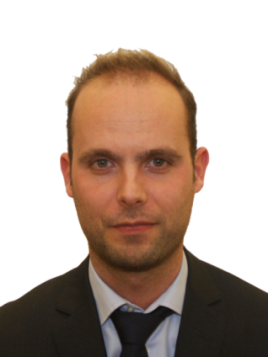 CEPT Coordinator: Mr Wouter Jan Ubbels (The Netherlands)
Agenda Item 1.8 (approved  by CPG19#3)
Issue: to consider possible regulatory actions to support Global Maritime Distress Safety Systems (GMDSS) modernization and to support the introduction of additional satellite systems into the GMDSS, in accordance with Resolution 359 (Rev.WRC-15);

Preliminary CEPT position:

CEPT is of the view that the position on “invites the 2019 World Radiocommunication Conference” of Resolution 359 will be based on the activities and decisions of IMO and the results of the regulatory and compatibility studies according to Resolution 359.
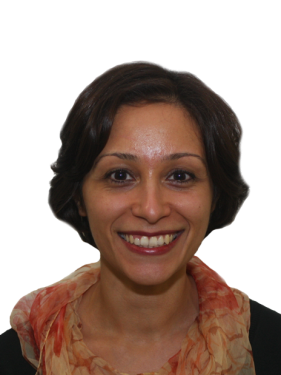 CEPT co-Coordinators: Talayeh Hezareh (Germany), Christian Rissone  (France)
Agenda Item 1.9.1 (approved  by CPG19#3)
Issue: to consider, based on the results of ITU-R studies: regulatory actions within the frequency band 156-162.05 MHz for autonomous maritime radio devices to protect the GMDSS and automatic identifications system (AIS), in accordance with Resolution 362 (WRC-15); 

Preliminary CEPT position:

CEPT is of the view that the operation of autonomous maritime radio devices needs to be harmonized and regulated.
CEPT is of the view that the operation of autonomous maritime radio devices shall not reduce the integrity of AIS and of GMDSS.
CEPT supports the identification of spectrum for autonomous maritime radio devices within the frequency band 156-162.05 MHz.
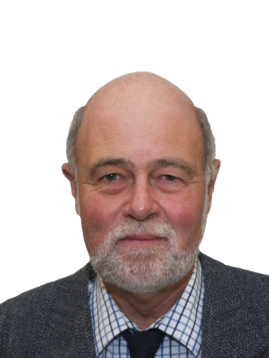 CEPT Coordinator: Heinrich Peters (Germany)
Agenda Item 1.9.2 (approved  by CPG19#3)
Issue: to consider possible regulatory actions, including spectrum allocations to the maritime mobile-satellite service (MMSS) Resolution 358 (WRC-12) to enable a new VHF data exchange system (VDES) satellite component in accordance with Resolution 360 (Rev.WRC-15);

Preliminary CEPT position:

CEPT supports sharing and compatibility studies between the proposed VDES satellite component and the systems in the radiocommunication services allocated in the same and in adjacent frequency bands. 
CEPT is of the view that implementability of the VDES satellite component and feasibility of its sharing and compatibility with the systems in the radiocommunication services allocated in the same and adjacent frequency bands without imposing any limitations on those services shall be confirmed by appropriate study results.
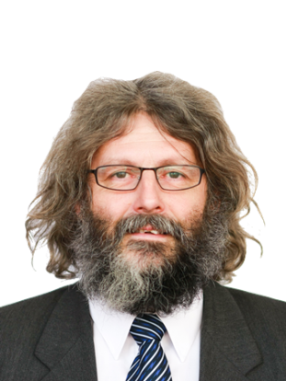 Acting CEPT Coordinator: PTC chairman
Agenda Item 1.9.2 (approved  by CPG19#3)
Preliminary CEPT position (continued):

Subject to the finalisation of relevant studies, CEPT is considering:
the introduction of a new maritime mobile-satellite (space-to-Earth) service allocation within the frequency bands 160.9625 - 161.4875 MHz which is not channelized in RR Appendix 18, or channels 2024, 2084, 2025, 2085, 2026 and 2086 of RR Appendix 18;
the introduction of a new maritime mobile-satellite (Earth-to-space) service allocation for the channels 24, 84, 25, 85, 26 and 86 of RR Appendix 18;
the application of the PFD mask defined in Recommendation ITU-R M.2092, to the satellite component of VDES in order to ensure protection of the terrestrial services.
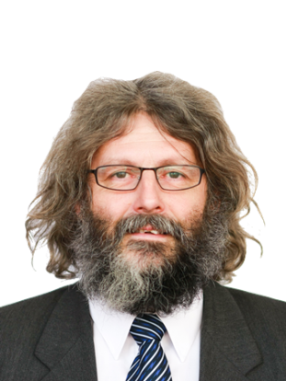 Acting CEPT Coordinator: PTC chairman
Agenda Item 1.10 (approved  by CPG19#3)
Issue: to consider spectrum needs and regulatory provisions for the introduction and use of the Global Aeronautical Distress and Safety System (GADSS), in accordance with Resolution 426 (WRC-15);

Preliminary CEPT position:

CEPT supports the requirement for introduction of the GADSS. 
CEPT is of the view that the frequency bands and regulatory provisions for introduction and usage of the GADSS should be specified on the basis of the GADSS concept developed by ICAO. Therewith sharing between the GADSS and the systems in incumbent radiocommunication services should be provided in the frequency bands proposed for the GADSS introduction and in the adjacent frequency bands imposing no additional limitations on the existing and planned systems operating in those frequency bands.
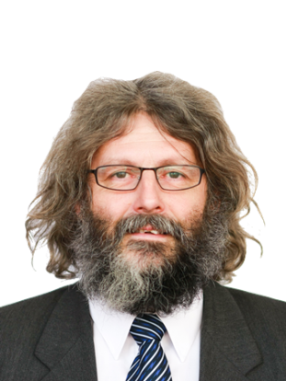 Acting CEPT Coordinator: PTC chairman
Agenda Item 1.11 (approved  by CPG19#3)
Issue: to take necessary actions, as appropriate, to facilitate global or regional harmonized frequency bands to support railway radiocommunication systems between train and trackside within existing mobile service allocations, in accordance with Resolution 236 (WRC-15); 

Preliminary CEPT position:

CEPT is of the view that it is reasonable to harmonize frequency bands at global or regional level for their use by railway radio communication systems between train and trackside within existing mobile service allocations.
CEPT is of the view that a harmonized use of frequency bands by railway transportation systems within existing mobile service allocations does not change the allocation conditions for the mobile service so that no additional constraints will be imposed on services to which these frequency bands are already allocated.
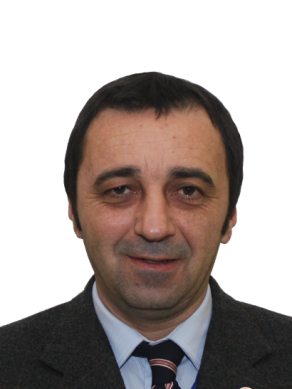 CEPT Coordinator: Zaza Gonjilashvili (Georgia)
Agenda Item 1.12 (approved  by CPG19#3)
Issue: to consider possible global or regional harmonized frequency bands, to the maximum extent possible, for the implementation of evolving Intelligent Transport Systems (ITS) under existing mobile-service allocations, in accordance with Resolution 237 (WRC-15);

Preliminary CEPT position:

CEPT is of the view that it is reasonable to harmonize frequency bands at global and regional levels within existing mobile service allocations in order to implement evolving Intelligent Transport Systems, through the development of an ITU-R Recommendation (and an ITU-R Report if needed).
CEPT is of the view that the requirements contained within ECC/DEC/(08)01, ECC/DEC/(09)01 and ECC/REC/(08)01 for ITS operations under the existing primary mobile allocation have already addressed the necessary sharing and compatibility requirements of the other primary services, and consequently do not impose additional constraints on primary services having allocations in the considered frequency bands.
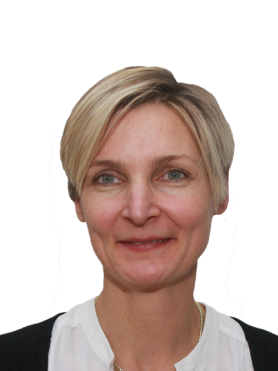 CEPT co-Coordinators:  Bettina Erdem (Germany); Andrianilana Rakotondradalo (F)
Agenda Item 1.13 (approved  by CPG19#3)
Issue: to consider identification of frequency bands for the future development of International Mobile Telecommunications (IMT), including possible additional allocations to the mobile service on a primary basis, in accordance with Resolution 238 (WRC-15);

Preliminary CEPT position:
CEPT supports studies on IMT spectrum needs in the range 24.25-86 GHz and sharing and compatibility studies for the bands listed in Resolves 2 of Resolution 238 (24.25-27.5 GHz, 31.8-33.4 GHz, 37-43.5 GHz, 45.5-50.2 GHz, 50.4-52.6 GHz, 66-76 GHz and 81-86 GHz), with the focus on the frequency bands 24.25-27.5 GHz, 31.8-33.4 GHz and 40.5-43.5 GHz.
CEPT intends to harmonise the 24.25-27.5 GHz band for Europe for 5G before WRC-19 through the adoption of a harmonisation decision and to promote it for worldwide harmonisation. Hence the 24.25-27.5 GHz is a clear priority for immediate study within CEPT. Studies need to take into account the compatibility with and protection of all existing services, including their future deployments, in the same and adjacent frequency bands; in particular the protection of current and future EESS/SRS earth stations should be addressed.
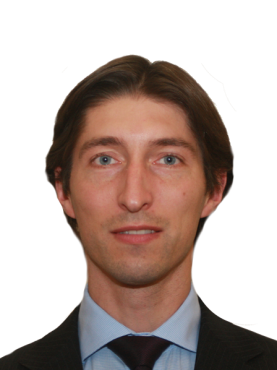 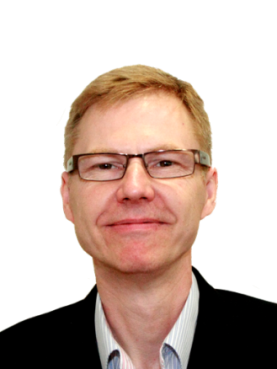 CEPT Coordinator: Robert Cooper (G),
coordination team: Vladislav Sorokin (RUS), Sarunas Oberauskas (LTU)
Agenda Item 1.13 (approved  by CPG19#3)
Preliminary CEPT position (continued):

CEPT supports the identification of global bands for IMT among the bands listed in resolves to invite ITU‑R 2 of Resolution 238, taking into account the results of sharing and compatibility studies with existing services. Bands outside those listed in resolves to invite ITU-R 2 of Resolution 238 are not supported for consideration under this Agenda item. 
Note: CEPT has developed a roadmap on 5G (http://cept.org/ecc/topics/spectrum-for-wireless-broadband-5g#roadmap). In this respect it is noted that “Europe has harmonised the 27.5-29.5 GHz band for broadband satellite and is supportive of the worldwide use of this band for ESIM. This band is therefore not available for 5G”.
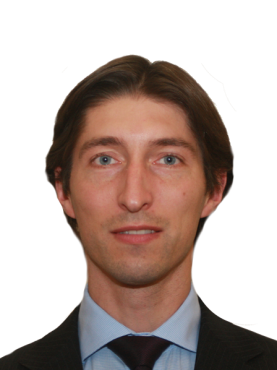 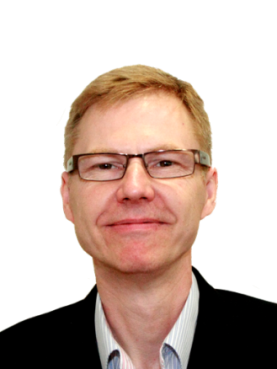 CEPT Coordinator: Robert Cooper (G),
coordination team: Vladislav Sorokin (RUS), Sarunas Oberauskas (LTU)
Agenda Item 1.14 (developed at CPG#3)
Issue: to consider, on the basis of ITU-R studies in accordance with Resolution 160 (WRC-15), appropriate regulatory actions for high-altitude platform stations (HAPS), within existing fixed-service allocations

Preliminary CEPT position:
CEPT supports consideration of this Agenda item in accordance with Resolution 160 (WRC-15) while taking into account in particular:
the developments and requirements in HAPS in the fixed service and the associated spectrum sharing aspects
the need to ensure there is protection in place in order not to limit the possibility to use and develop existing services including other applications of the fixed service in the frequency bands identified and, as appropriate, in the adjacent bands.	
CEPT has initiated studies on spectrum needs for broadband connectivity HAPS applications.
CEPT is of the view that any consideration of the frequency band 24.25-27.5 GHz under this Agenda item should not limit the possibility to identify the band for IMT on a global level under Agenda item 1.13.
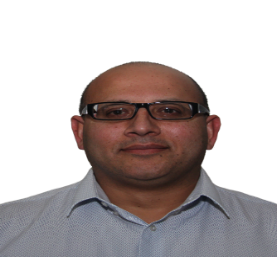 CEPT Coordinator: Nasarat Ali (United Kingdom)
Agenda Item 1.15 (approved  by CPG19#3)
Issue: to consider identification of frequency bands for use by administrations for the land-mobile and fixed services applications operating in the frequency range 275-450 GHz, in accordance with Resolution 767 (WRC-15);

Preliminary CEPT position:

CEPT supports the identification of frequency bands for land-mobile and fixed services in the frequency range 275 - 450 GHz under the condition that the protection of passive services identified in No 5.565  is ensured.
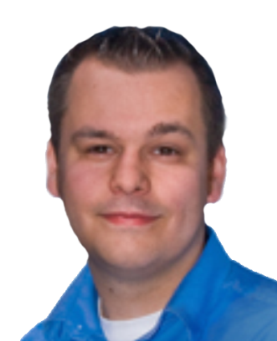 CEPT Coordinator: Sebastian Rey (Germany)
Agenda Item 1.16 (approved  by CPG19#3)
Issue: to consider issues related to wireless access systems, including radio local area networks (WAS/RLAN), in the frequency bands between 5 150 MHz and 5 925 MHz, and take the appropriate regulatory actions, including additional spectrum allocations to the mobile service, in accordance with Resolution 239 (WRC-15);
Preliminary CEPT position:
CEPT supports studies to be performed under Agenda item 1.16 in accordance with Resolution 239 (WRC-15).
In the 5150-5350 MHz band, CEPT would support relaxing the access conditions applicable to WAS/RLANs, if results of studies show that sharing and compatibility can be achieved with EESS, radars, MSS feeder links, aeronautical radionavigation and aeronautical telemetry (see No 5.446C).
In the 5350-5470 MHz band, CEPT opposes any new allocation to the mobile service with a view to accommodating WAS/RLAN use unless the mitigation techniques (such as DFS for radars) can be shown to provide co-existence with EESS (all types of sensors) and compatibility with all radio determination systems (including Meteorological Radars), taking into account their feasibility (including real implementation at international level) and effectiveness. 
In the 5725-5850 MHz band, CEPT would support a new mobile allocation to accommodate WAS/RLANs use if sharing and compatibility studies can demonstrate the effectiveness of any new proposed interference mitigation techniques to ensure the protection of radars, fixed service (see RR footnote 5.455) and FSS uplinks. It is to be noted that CEPT will take into account compatibility studies between RLAN and specific applications within CEPT (e.g. road tolling systems).
In the 5850-5925 MHz band, CEPT is still in discussion over its initial preliminary position for this band, taking into account the need to not impose any additional constraints on existing services such as FSS and existing applications under the mobile service such as ITS.
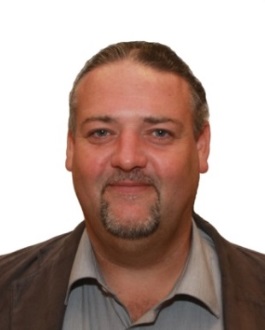 CEPT Coordinator: Andrew Gowans (United Kingdom)
Agenda Item 2 (approved  by CPG19#3)
Issue: to examine the revised ITU-R Recommendations incorporated by reference in the Radio Regulations communicated by the Radiocommunication Assembly, in accordance with Resolution 28 (Rev.WRC-15), and to decide whether or not to update the corresponding references in the Radio Regulations, in accordance with the principles contained in Annex 1 to Resolution 27 (Rev.WRC-12);

Preliminary CEPT position:

CEPT supports the revision of ITU-R Recommendations incorporated by reference based on outcomes of work of the relevant ITU-R Study Groups.
CEPT resumes examining the compliance with the principles of Annex 1 to Resolution 27 (Rev-WRC-12) of the references to ITU-R Recommendations in the Radio Regulations.
CEPT supports update of the RR Volume 4 cross references list.
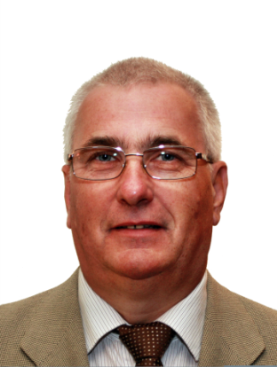 CEPT Coordinator: Karel Antousek (Czech Republic)
Agenda Item 4 (developed at PTA#1)
Issue: in accordance with Resolution 95 (Rev.WRC-07), to review the resolutions and recommendations of previous conferences with a view to their possible revision, replacement or abrogation;

Preliminary CEPT position:

CEPT encourages the constant review of Resolutions and Recommendations from previous conferences and will follow activities, in particular of ITU, associated with this effort.
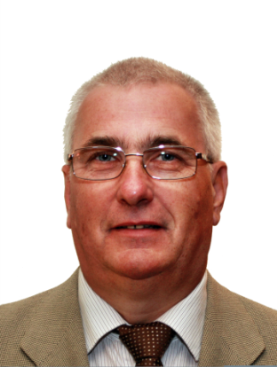 CEPT Coordinator: Karel Antousek (Czech Republic)
Agenda Item 7 (approved by CPG19#3)
.
Issue: to consider possible changes, and other options, in response to Resolution 86 (Rev. Marrakesh, 2002) of the Plenipotentiary Conference, an advance publication, coordination, notification and recording procedures for frequency assignments pertaining to satellite networks, in accordance with Resolution 86 (Rev.WRC‑07) to facilitate rational, efficient, and economical use of radio frequencies and any associated orbits, including the geostationary‑satellite orbit.

Preliminary CEPT position:

CEPT is studying possible improvements of the coordination and notification procedures for space services.  CEPT supports retaining the current process of continuing evolution at successive WRCs of the regime governing space services. CEPT intends to develop specific positions susceptible to bring improvement to the regulatory process.
CEPT favours the review of any RR provision which can bring accurate                          solutions to specific detected inconsistencies and develop new improved                                      provisions with emphasis on solving the most urgent issues, i.e. well                  characterized issues whose improvement is urgent and impacting. 
CEPT also favours a stable and predictable regulatory framework for                                  efficient and economical use of spectrum and orbit resources.
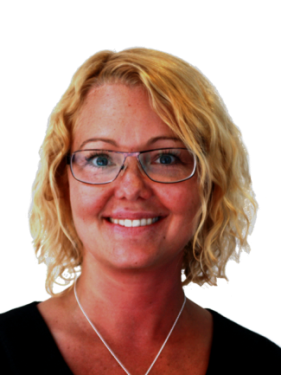 CEPT Coordinator: Anna Marklund (Sweden)
Agenda Item 7 (approved by CPG19#3)
Issue A: Factors related to the BIU of frequency assignments of non-GSO systems subject to coordination
Preliminary CEPT position:
CEPT supports the fact that the studies should be focused on bringing into use (BIU) procedures for the frequency assignments to FSS and MSS non-GSO systems. Elements linked to a minimum number of satellites to be deployed and a phased approach regarding BIU may be taken into account. In assessing possible solutions to this Issue, CEPT will seek a balance between the need to prevent spectrum warehousing, the proper functioning of coordination mechanisms and the operational requirements related to the deployment of a non-geostationary satellite system.
CEPT notes that the recently adopted RRB RoP on the BIU of non-GSO systems is considered an essential interim measure to be readdressed at the WRC-19 in light of the solutions to this AI 7 Issue A and that the networks subject to the RoP will be reassessed based on the finding of the AI 7 Issue A. CEPT believes that the solution to this issue should give regulatory certainty to networks and give recognition that constellations of  non-GSO satellites may generally take time to be fully deployed.  CEPT seeks a balance between the initial filed requirements at the early stage of system design with that required to operate an initial basic service within the 7-year regulatory period, while recognising that constellations may expand to fulfil their full potential in a period that may exceed the 7 year period.
CEPT is also of the view that adequate provisions should be developed so as to avoid that the same space station may be used to gain undue advantage in the deployment of the constellation by bringing into use multiple filings.
CEPT Coordinator: Anna Marklund (Sweden)
Agenda Item 7 (approved by CPG19#3)
Issue B: Modification (characteristics reduction) of a recorded assignment under RR AP 30 and 30A Regions 1 & 3 List

Preliminary CEPT position:

CEPT supports a possible modification of certain specific characteristics (i.e., reduction of service areas, frequencies or polarization usage) of an assignment after it has been successfully recorded in the RR Appendices 30, 30A Regions 1 & 3 List, with the purpose to better reflect the actual situation and thus increase the efficiency of spectrum use. In addition to the characteristics mentioned above, CEPT also supports studies towards a possible modification (reduction) of additional specific characteristics.
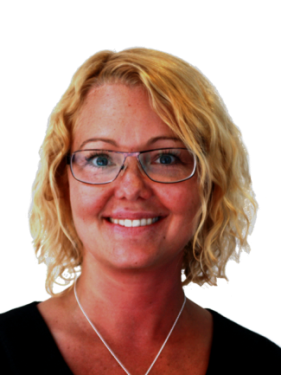 CEPT Coordinator: Anna Marklund (Sweden)
Agenda Item 7 (approved by CPG19#3)
Issue C:  Discrepancy and/or inconsistency between the regulatory provisions dealing with any changes to the characteristics of an assignment

Preliminary CEPT position:

CEPT supports alignment of the wordings in paragraph 8.13 of Article 8 of RR Appendix 30B with the wording of No. 11.43A of RR Article 11 while ensuring that this alignment should not change current regulatory practice.
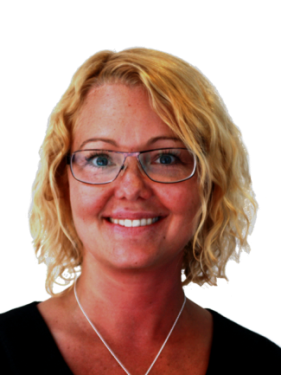 CEPT Coordinator: Anna Marklund (Sweden)
Agenda Item 7 (approved by CPG19#3)
Issue D: Identification of those specific satellite networks and systems with which Coordination needs to be effected under Nos. 9.11A, 9.12, 9.12A and 9.13 or 9.21

Preliminary CEPT position:

СEPT proposes that the Bureau publish in the CR/D special section the “definitive lists” of those specific GSO networks or non-GSO systems, as appropriate, with which coordination under Nos. 9.11A, 9.12, 9.12A or 9.13 needs to be effected, similarly to what is currently done under the provisions of No. 9.36.2. 
CEPT understands that, once the relevant software currently used by the Bureau will be amended as needed, such an approach would not significantly increase the daily workload of the Bureau for producing such lists. In fact, the Bureau carries out a similar analysis to produce the list of Administrations currently published in the BR IFIC under the provisions of No. 9.36.1; the proposed changes would just modify the details published in the BR IFIC, together with simplifying the administrative burden currently born by many Administrations.
CEPT supports adequate amendments to the Radio Regulations to implement the proposal above.
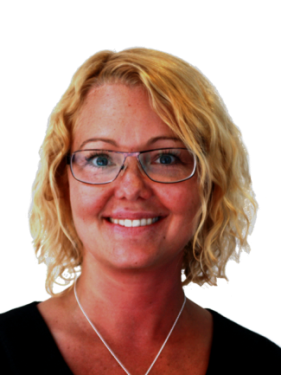 CEPT Coordinator: Anna Marklund (Sweden)
Agenda Item 7 (approved by CPG19#3)
Issue E: Harmonization of RR Appendix 30B with RR Appendices 30 and 30A

Preliminary CEPT position:

CEPT believes that any modifications of RR Appendix 30B should be based on the practical difficulties of applying existing RR Appendix 30B procedures faced by administrations or the Bureau. CEPT could support further modifications of RR Appendix 30B only in the case if such modifications will lead to simplifications of regulatory procedures while ensuring protection of existing networks.
CEPT supports splitting the consideration of the three proposals into three separate issues under WRC-19 Agenda item 7. CEPT supports the development of appropriate regulatory text for introducing in Appendix 30B the concept of time-limited agreements. CEPT does not support introducing into Appendix 30B provisions similar to §§ 4.1.24-4.1.25 of RR Appendices 30 and 30A.
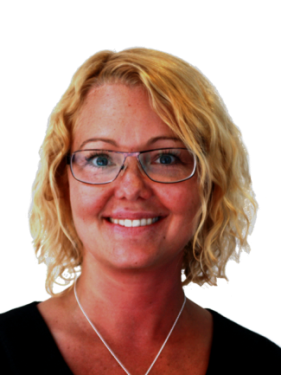 CEPT Coordinator: Anna Marklund (Sweden)
Agenda Item 7 (approved by CPG19#3)
Issue F: Enhancement of regulatory provisions of RR Appendix 30B to observe the principles based on which it was initially established

Preliminary CEPT position:

CEPT considers that this Issue is outside the scope of WRC-19 Agenda item 7, because the proposals contemplate a complete review of Appendix 30B.
CEPT believes that any modifications of RR Appendix 30B should be based on the practical difficulties of applying existing RR Appendix 30B procedures faced by administrations or the Bureau. CEPT could support further modifications of RR Appendix 30B only in the case if such modifications will lead to simplifications of regulatory procedures while ensuring protection of existing networks.
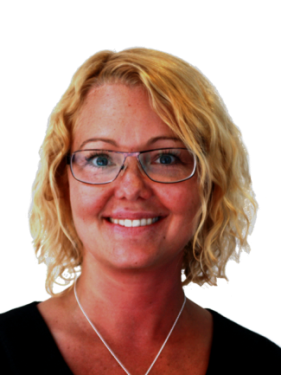 CEPT Coordinator: Anna Marklund (Sweden)
Agenda Item 7 (approved by CPG19#3)
Issue G: Updating the reference situation for networks under Appendices 30 and 30A when provisionally recorded assignments are converted into definitive recorded assignments

Preliminary CEPT position:

CEPT supports that when a network enters the List under § 4.1.18 RR Appendix 30 or 30A, the reference situation of the “victim” network shall only be updated if and when the Bureau is informed that the agreement has been obtained. CEPT suggests to modify § 4.1.18 to reflect this view.
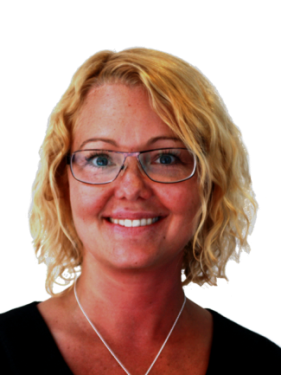 CEPT Coordinator: Anna Marklund (Sweden)
Agenda Item 7 (approved by CPG19#3)
Issue XX: Application of coordination arc in the Ka band, to determine coordination arc requirements between FSS and other satellite services

Preliminary CEPT position:

СEPT supports to study and analyse the introduction of the coordination arc mechanism to determine the coordination requirements between mobile-satellite service and fixed-satellite service (FSS vs MSS) geostationary satellite networks and between MSS geostationary satellite networks (MSS vs MSS), in the portions of the Ka-band where both services, FSS and MSS, are allocated. Coordination arc criteria would substitute the ΔT/T>6% criteria that currently applies, improving and making more efficient the coordination procedures, while keeping the possibility for Administrations to request ΔT/T criteria under No. 9.41. Consideration should be given to whether this approach would apply only to MSS and FSS frequency assignments on primary status (Option A) or even to MSS secondary frequency assignments without modifying the current conditions related to the category of allocation applicable to assignments to be taken into account in coordination (Option B). 
CEPT considers that this matter should be studied as an issue of WRC-19 Agenda item 7.
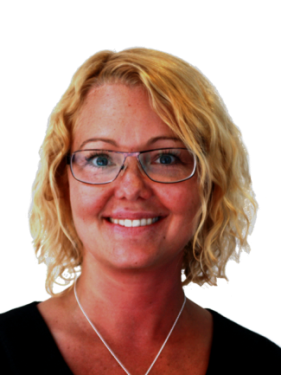 CEPT Coordinator: Anna Marklund (Sweden)
Agenda Item 8 (approved  by CPG19#3)
Issue: to consider and take appropriate action on requests from administrations to delete their country footnotes or to have their country name deleted from footnotes, if no longer required, taking into account Resolution 26 (Rev.WRC-07);

Preliminary CEPT position:
CEPT is of the view that there is no need to change the Resolution 26 (Rev. WRC-07).
Issue A – Deletion of country footnotes or country names from footnotes 
CEPT supports Administrations taking the initiative to review their footnotes and to propose the deletion of their country names or the deletion of country footnotes, if no longer required.
Issue B – Addition of country names into footnotes or new country footnotes 
CEPT is of the view that this agenda item is not intended for adding country names into footnotes and the addition of new country footnotes.
CEPT is of the view that Conferences may continue to deal with requests to add country names to existing footnotes on a case by case basis, subject to the principle that proposals for the addition of country names to existing footnotes can be considered but their acceptance is subject to the express condition that there are no objections from the affected countries. 
Furthermore CEPT is of the view that proposals for the addition of new country footnotes          which are not related to agenda items of this Conference should not be considered.
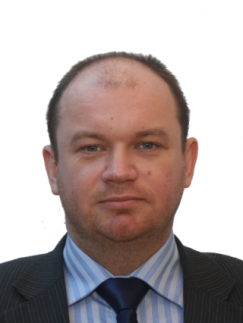 CEPT Coordinator: Dmytro Protsenko (Ukraine)
Agenda Item 9.1 Issue 9.1.1 (approved  by CPG19#3)
Issue: to study possible technical and operational measures to ensure coexistence and compatibility between the terrestrial component of IMT (in the mobile service) and the satellite component of IMT (in the mobile service and the mobile-satellite service) in the frequency bands 1 980-2 010 MHz and 2 170-2 200 MHz where those frequency bands are shared by mobile service and the mobile-satellite service in different countries, in particular for the deployment of independent satellite and terrestrial components of IMT and to facilitate development of both the satellite and terrestrial components of IMT;

Preliminary CEPT position:

CEPT is of the view that it is required to carry out compatibility studies and to define compatibility conditions of terrestrial component of IMT (in the mobile service) and satellite GSO and NGSO systems (in the mobile satellite service) in the frequency bands 1980–2010 MHz and 2170–2200 MHz considering the case that these frequency bands are used by the mobile service and mobile satellite service in different countries.
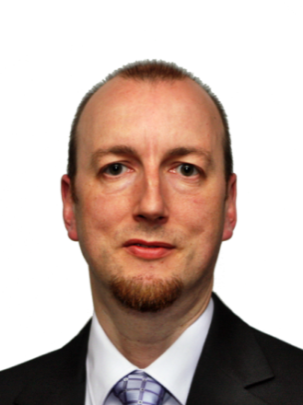 Acting CEPT Coordinator: ECC PT1 chair
Agenda Item 9.1 Issue 9.1.2 (approved  by CPG19#3)
Issue: to conduct, in time for WRC-19, the appropriate regulatory and technical studies, with a view to ensuring the compatibility of IMT and BSS (sound) in the frequency band 1 452-1 492 MHz in Regions 1 and 3, taking into account IMT and BSS (sound) operational requirements;

Preliminary CEPT position:

CEPT has harmonised the frequency band 1 452-1 492 MHz for supplemental downlink under the mobile service. CEPT supports the protection of this application form BSS (sound).
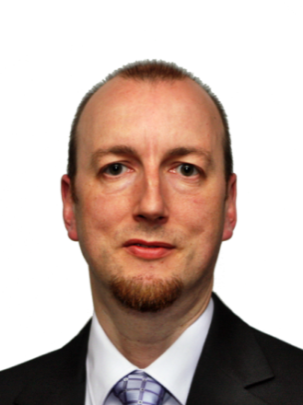 Acting CEPT Coordinator: ECC PT1 chair
Agenda Item 9.1 Issue 9.1.3 (approved by CPG19#3)
Issue: to study technical and operational issues and regulatory provisions for new non-geostationary-satellite orbit systems in the 3 700-4 200 MHz, 4 500-4 800 MHz, 5 925-6 425 MHz and 6 725-7 025 MHz frequency bands allocated to the fixed-satellite service;

Preliminary CEPT position:
CEPT supports the study of technical and operational issues and regulatory provisions for new non-geostationary-satellite orbit systems in the 3700-4200 MHz, 4500-4800 MHz, 5925-6425 MHz and 6725-7025 MHz frequency bands under the terms of Resolution 157 (WRC-15).
CEPT supports the protection of GSO/NGSO FSS, mobile and fixed services under these studies. No additional constrains should be applied to existing GSO and non-GSO FSS networks in the frequency bands 3 700-4 200 MHz (space-to-Earth) and 5 925-6 725 MHz (Earth-to-space). Furthermore, no additional constraint should apply to terrestrial services. 
CEPT is of the view that when considering the Article 22 epfd↓ limits and epfd↑ limits applicable to non-GSO systems in the frequency bands 3700-4200 MHz (space-to-Earth), 5925-6425 MHz (Earth-to-space), 4500-4800 MHz (space-to-Earth) and 6725-7025 MHz (Earth-to-space) it is necessary to ensure the protection of GSO FSS networks from unacceptable interference pursuant to 22.2 RR as applicable, including the allotments of the Plan and assignments in the Appendix 30B List.
CEPT Coordinator: Ethan Lavan (France)
Agenda Item 9.1 Issue 9.1.3 (approved by CPG19#3)
Preliminary CEPT position (continued):

CEPT is of the view that studies should take into account that the protection of mobile service is ensured regardless of the allocation status of the mobile service.
In the radio frequency band 3700-4200 MHz (space-to-Earth) CEPT does not object to a possible revision of Table 21-4 of Article 21 for non-GSO FSS satellites, while ensuring that existing primary services, i.e. the mobile service and fixed service, are protected and maintaining the existing Article 21 pfd limits for GSO networks.
CEPT supports that studies should take into account that the protection of mobile service is ensured regardless of allocation status of the mobile service. When developing technical and operational conditions and regulatory provisions for new systems of non-GSO FSS, there is a need to ensure protection of existing terrestrial services in the frequency bands 4500-4800 MHz (space-to-Earth), 5925-6425 MHz (Earth-to-space) and 6725-7075 MHz (Earth-to-space).
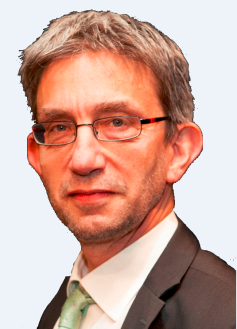 CEPT Coordinator: Ethan Lavan (France)
Agenda Item 9.1 Issue 9.1.4 (approved  by CPG#3)
Issue: to conduct studies to identify any required technical and operational measures, in relation to stations on board sub-orbital vehicles, that could assist in avoiding harmful interference between radiocommunication services;

Preliminary CEPT position:

CEPT is of the view that:
the ITU-R studies called for by Resolution 763 should be supported;
based on the results of those studies, what action is to be taken should be determined;
stations on board suborbital vehicles shall not cause harmful interference nor impose additional constraints on the incumbent systems.
suborbital vehicles need to be differentiated from rockets.
CEPT Coordinator: Stephen Limb (United Kingdom)
Agenda Item 9.1 Issue 9.1.5 (approved  by CPG#3)
Issue: to consider the technical and regulatory impacts of referencing Recommendations ITU-R M.1638-1 and ITU-R M.1849-1 in Nos. 5.447F and 5.450A of the Radio Regulations;

Preliminary CEPT position:

CEPT is of the view that Recommendation ITU-R M.1849-1 can be referenced in RR No.5.450A without changes to the allocation conditions of the frequency band 5470-5725 MHz for the incumbent radio services. Possible reference of Recommendation ITU-R M.1849-1 in RR No.5.447F related to the band 5250-5350 MHz is still under consideration.
CEPT is still investigating the potential technical and regulatory impacts of referencing Recommendation ITU-R M.1638-1 in RR No.5.447F and No.5.450A, in particular in the light of DFS specifications.
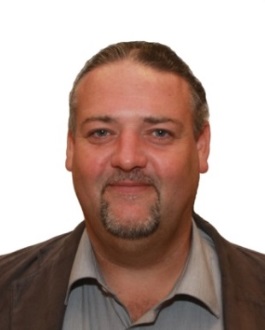 CEPT Coordinator: Andrew Gowans (United Kingdom)
Agenda Item 9.1 Issue 9.1.6 (approved  by CPG#3)
Issue: 	a)	to assess the impact of WPT for electric vehicles on radiocommunication services;
	b) to study suitable harmonized frequency ranges which would minimize the impact on radiocommunication services from WPT for electrical vehicles; 

Preliminary CEPT position:

TBD
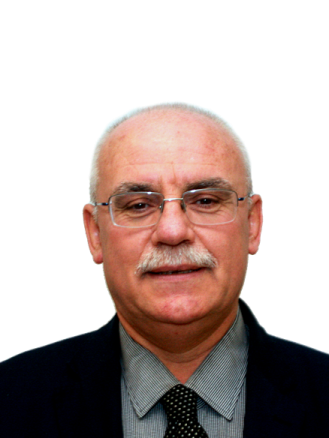 Acting CEPT Coordinator: Fatih Yurdal (TUR)
Agenda Item 9.1 Issue 9.1.7 (approved  by CPG#3)
Issue: to examine whether there is a need for possible additional measures in order to limit uplink transmissions of terminals to those authorized terminals in accordance with No. 18.1, and the possible methods that will assist administrations in managing the unauthorized operation of earth station terminals deployed within its territory, as a tool to guide their national spectrum management programme, in accordance with Resolution ITU-R 64 (RA-15);

Preliminary CEPT position:

CEPT notes that this Agenda Item addresses the issue of enforcement of unauthorized ubiquitous FSS earth stations and not the issue of earth stations in motion (ESIM) which is covered by Agenda item 1.5.
CEPT does not see the need for any changes of the Radio Regulations. Furthermore, CEPT is of the view that this issue is already addressed in Article 18. CEPT supports possible ITU-R studies on best practices, related to national management of unauthorized operation of earth station terminals deployed within territory of concerned administration.
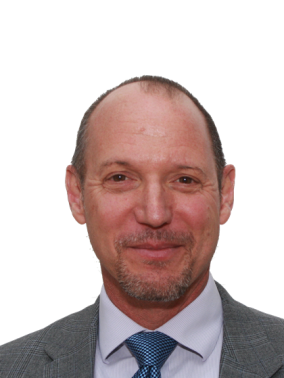 Acting CEPT Coordinator: Guy Christiansen (Germany)
Agenda Item 9.1 Issue 9.1.8 (approved  by CPG#3)
Issue: to study the technical and operational aspects of radio networks and systems, as well as spectrum needed, including possible harmonized use of spectrum to support the implementation of narrowband and broadband machine-type communication infrastructures, in order to develop Recommendations, Reports and/or Handbooks, as appropriate, and to take appropriate actions within the ITU Radiocommunication Sector (ITU-R) scope of work;

Preliminary CEPT position:

CEPT supports studies on the technical and operational aspects of radio networks and systems, as well as spectrum needed, including possible harmonized use of spectrum to support the implementation of narrowband and broadband machine-type communication infrastructures, in order to develop Recommendations, Reports and/or Handbooks, as appropriate. 
CEPT supports the consideration of IMT technologies within Agenda Item 9.1                         Issue 9.1.8 as well as the consideration of non-IMT technologies in the                                    purview of WPs 1B and 5A related to machine-type communications.
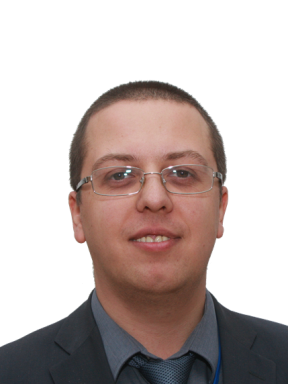 CEPT Coordinator: Vadim Poskakukhin (Russian Federation)
Agenda Item 9.1 Issue 9.1.9 (approved  by CPG#3)
Issue: to conduct studies relating to spectrum needs and possible allocation of the frequency band 51.4-52.4 GHz to the fixed-satellite service (Earth-to-space) GSO feeder links, Including the protection of the RAS, as appropriate;

Preliminary CEPT position:
CEPT supports studies on evaluation of additional spectrum needs for development of the fixed-satellite service in accordance with resolves to invite ITU‑R 1 of Resolution 162  (WRC‑15). Such studies should be concluded before possible regulatory actions can be proposed under this issue of agenda item 9.1.
CEPT supports the sharing and compatibility studies with existing services for consideration of new primary allocation to the FSS in the frequency band 51.4-52.4 GHz (Earth-to-space) limited to FSS feeder links for geostationary orbit use.
To ensure the protection of the EESS (passive), operating in the band 52.6-54.25 GHz, CEPT supports to study the effects of aggregate interference fromFSS GSO satellite networks in 51.4-52.4 GHz band and stations of existing terrestrial services allocated in 51.4-52.6 GHz band.
CEPT supports studies regarding the impact on radio astronomy  observations in the band 51.4-54.25 GHz.
CEPT Coordinator: Soraya Contreras (F)
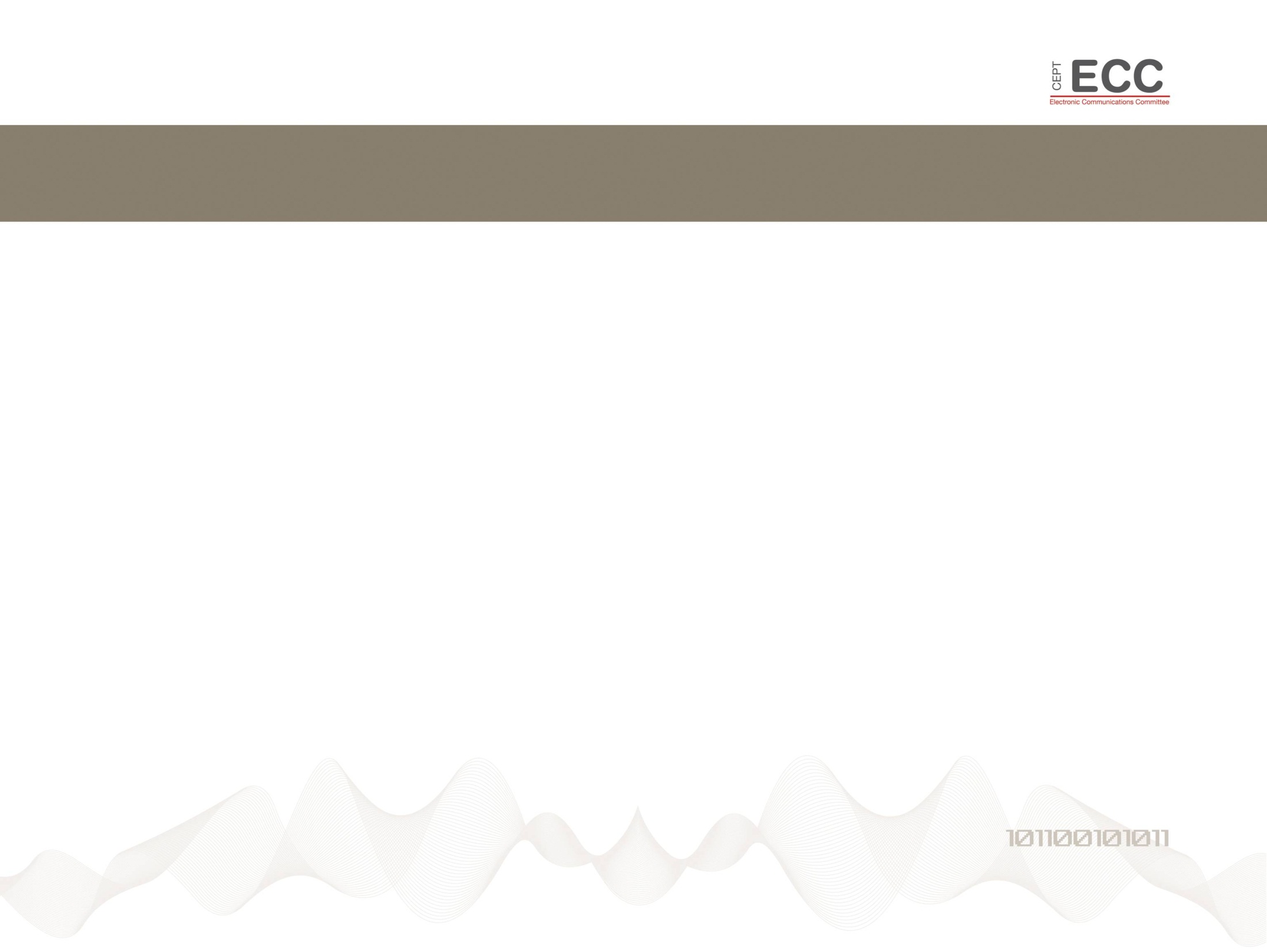 Agenda Item 9.3 (approved  by CPG#3)
Issue: to consider and approve the Report of the Director of the Radiocommunication Bureau, in accordance with Article 7 of the Convention on action in response to Resolution 80 (Rev.WRC-07);

Preliminary CEPT position:

CEPT follows the ITU-R studies on this aspect.
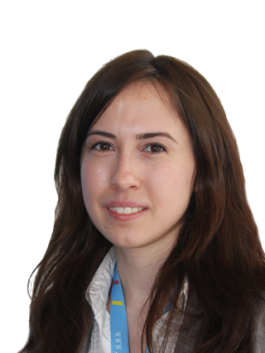 Acting CEPT Coordinator: PTB  chairperson
Agenda Item 10
Issue: to recommend to the Council items for inclusion in the agenda for the next WRC, and to give its views on the preliminary agenda for the subsequent conference and on possible agenda items for future conferences, in accordance with Article 7 of the Convention;


The work on Agenda item 10 will start after the 1st January 2018. CPG will then decide on the appropriate working method for this Agenda item.
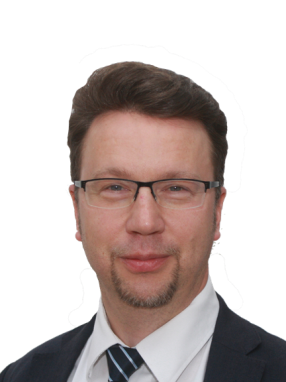 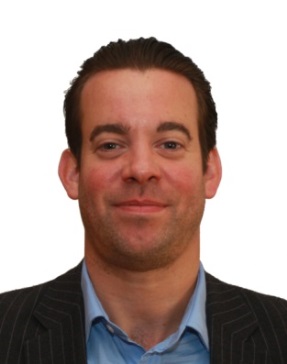 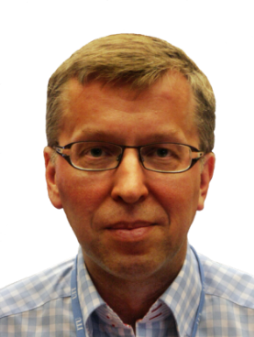 CEPT Coordinator: Pasi Toivonen (Finland) 
coordination team: Karsten Buckwitz (G), Wesley Milton (UK)
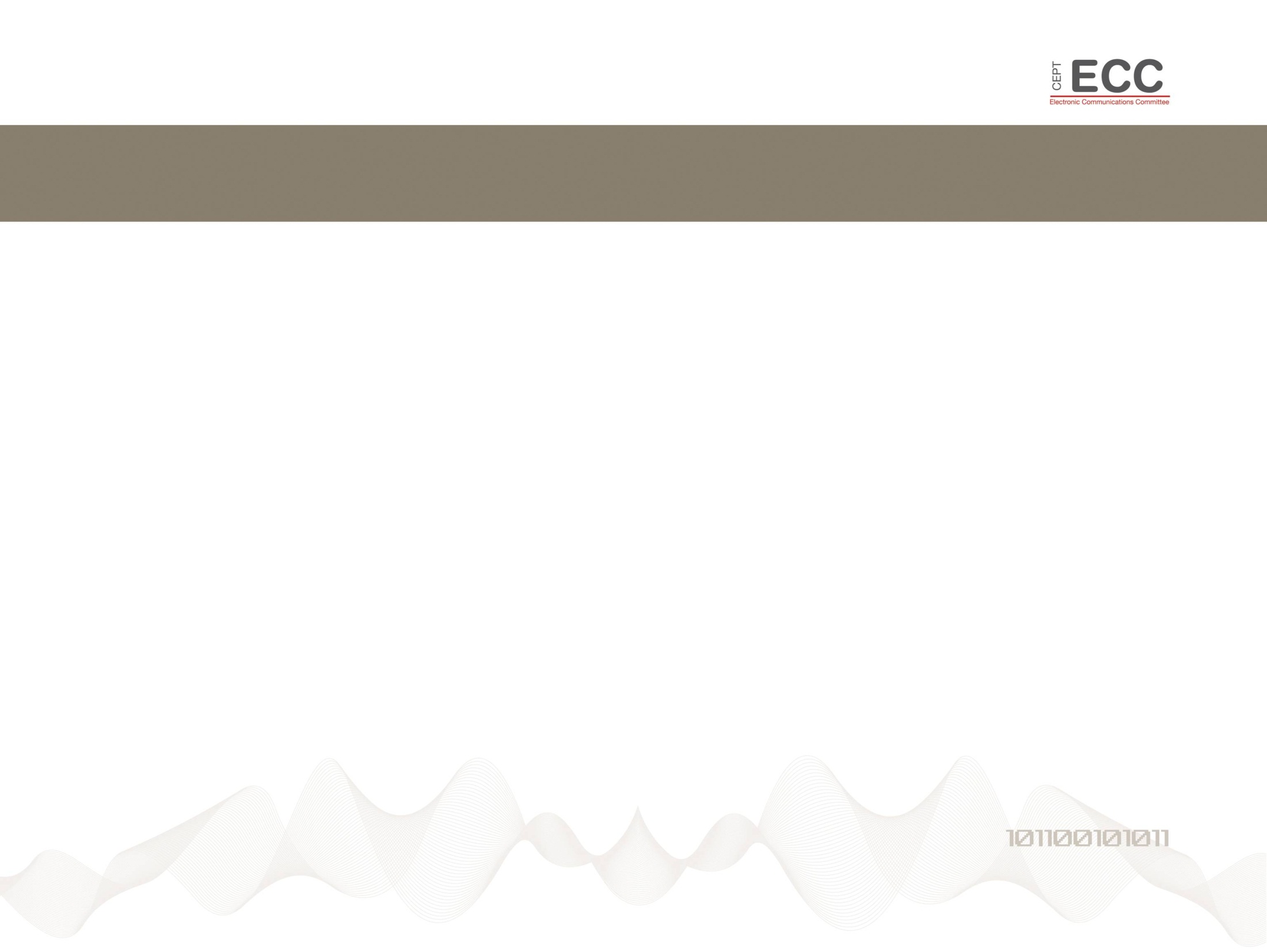 Agenda items yet to be addressed:
AI 9.2
Next meetings
CPG will meet 
4-7 July 2017, [TBD]
16-19 January 2018, [TBD], Hungary 

its next project team meetings are:

3rd PTC:	24-26 April 2017, Geneva, Switzerland 
ECC PT1: 	24-28 April 2017, Berlin, Germany 
3rd PTD:	03 - 05 May 2017, Maisons-Alfort, France 
ECC PT1:     04 – 08 September 2017, France 
4th PTB:	12-15 September 2017, Copenhagen (ECO)
4th PTD:	12-14 September 2017, Vilnius, Lithuania
3rd PTA:         2-6 October 2017, Bucharest, Romania  

We look forward to welcoming representatives from the other regional organisations to these meetings
Useful links:
General information: http://www.cept.org/ecc
CPG page: http://www.cept.org/ecc/groups/ecc/cpg
Questions/Answers regarding CPG: http://www.cept.org/files/4200/documents/CPG%20role%20in%20WRC%20preparation%20process%2011oct13.pdf 
ECC PT1 page: 
http://www.cept.org/ecc/groups/ecc/ecc-pt1/client/introduction/ 
Coordinators:  
http://www.cept.org/ecc/groups/ecc/cpg/page/list-of-cept-coordinators-wrc-19/ 
CEPT Briefs/ECPs: 
http://www.cept.org/ecc/groups/ecc/cpg/page/cept-briefs-and-ecps-for-wrc-19
Thank you